Nora Suárez
Marta Nodal
Pablo González
(Chairperson)
Pablo Couso
Diego Álvarez
Pedro González (Secretary)
Benjamín Simón
Pelayo de Arriba
Álvaro Argüelles
Santiago Felgueroso (Auditor)
Marina Vigil
Gonzalo Villar
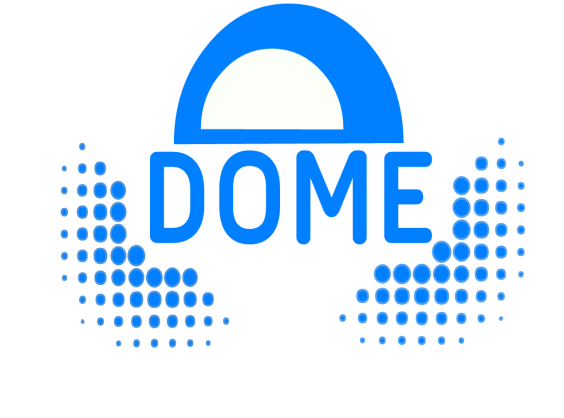 María Amandi
Inés García
gogodome@gmail.com